EULAR recommendations for the health professional’s approach to pain management in inflammatory arthritis and osteoarthritis
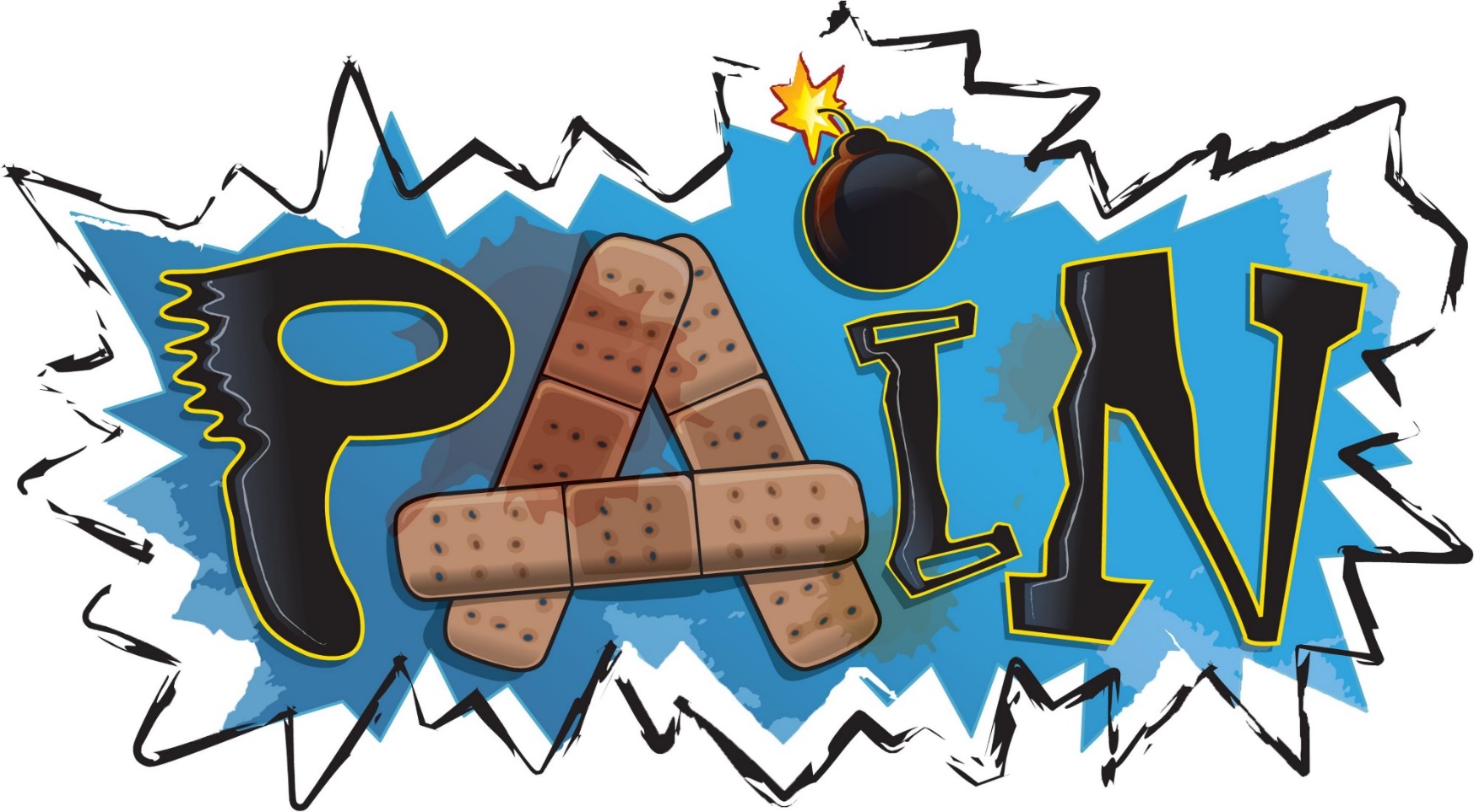 EULAR HP pain management task force (HPR029)
Background
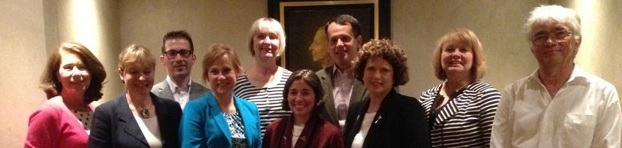 In Paris (2014), a eular health professional & ARHP steering group concluded that…
Health professionals should have knowledge and skills to offer the first principles of assessment and management of pain
Funded by eular, a task force was established
Task force: varied people
Task force: varied countries
Task force: varied professions/roles
Pernilla Åsenlöf  Sweden  physiotherapist
Stefan Bergman  Sweden  general practitioner
Susana Capela  Portugal  rheumatologist
Robin Christensen  Denmark  epidemiologist
César Fernández de las Peñas  Spain  physiotherapist 
Rinie Geenen  Netherlands  project lead
Afton Hassett  USA  psychologist
Karen Huisinga  USA  nurse practitioner
Mai Elin Husebø  Norway  nurse
Albère Köke  Netherlands  physiotherapist
Cécile Overman  Netherlands  research fellow
Zoe Paskins  United Kingdom  rheumatologist
Irene Pitsilidou  Cypre  patient representative
Sarah Ryan  United Kingdom  nurse
Carine Savel  France  nurse
Guy Severijns  Belgium  patient representative
Michaela Stoffer  Austria  occupational therapist
Johan Vlaeyen  Belgium  psychologist
Pernilla Åsenlöf  Sweden  physiotherapist
Stefan Bergman  Sweden  general practitioner
Susana Capela  Portugal  rheumatologist
Robin Christensen  Denmark  epidemiologist
César Fernández de las Peñas  Spain  physiotherapist 
Rinie Geenen  Netherlands  project lead
Afton Hassett  USA  psychologist
Karen Huisinga  USA  nurse practitioner
Mai Elin Husebø  Norway  nurse
Albère Köke  Netherlands  physiotherapist
Cécile Overman  Netherlands  research fellow
Zoe Paskins  United Kingdom  rheumatologist
Irene Pitsilidou  Cypre  patient representative
Sarah Ryan  United Kingdom  nurse
Carine Savel  France  nurse
Guy Severijns  Belgium  patient representative
Michaela Stoffer  Austria  occupational therapist
Johan Vlaeyen  Belgium  psychologist
Pernilla Åsenlöf  Sweden  physiotherapist
Stefan Bergman  Sweden  general practitioner
Susana Capela  Portugal  rheumatologist
Robin Christensen  Denmark  epidemiologist
César Fernández de las Peñas  Spain  physiotherapist 
Rinie Geenen  Netherlands  project lead
Afton Hassett  USA  psychologist
Karen Huisinga  USA  nurse practitioner
Mai Elin Husebø  Norway  nurse
Albère Köke  Netherlands  physiotherapist
Cécile Overman  Netherlands  research fellow
Zoe Paskins  United Kingdom  rheumatologist
Irene Pitsilidou  Cypre  patient representative
Sarah Ryan  United Kingdom  nurse
Carine Savel  France  nurse
Guy Severijns  Belgium  patient representative
Michaela Stoffer  Austria  occupational therapist
Johan Vlaeyen  Belgium  psychologist
Objective of the task force
To identify the scientific evidence associated with the benefits of the health professional approach to pain management for people with inflammatory arthritis (IA)* and osteoarthritis (OA).
To provide recommendations that enable health professionals in rheumatology to provide knowledgeable pain management support for people with IA and OA.
*
rheumatoid arthritis, spondyloarthropathies, psoriatric arthritis
Methods
Standardised operating procedures for eular-endorsed recommendations (Van der Heijde et al. Ann Rheum Dis 2015;74:8-13).
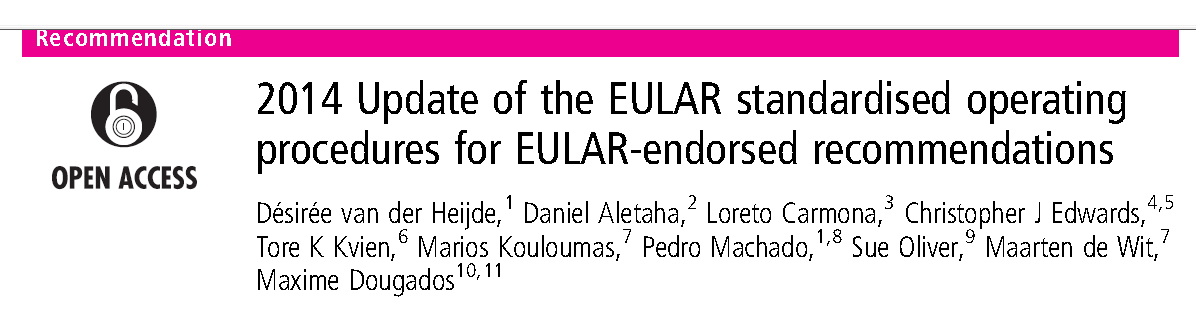 This involves a combination of systematic literature review (Cécile Overman) and clinical expertise (task force).
Scope as defined by task force
Target users
Health professionals in the field of rheumatology, including rheumatologists.
Target population 
Patients with osteoarthritis and patients with inflammatory arthritis (rheumatoid arthritis, spondyloarthropathies, and psoriatic arthritis).
Primary outcome in systematic literature review 
Pain (however, the outcome of pain management also includes functioning and well-being)
Systematic literature review
Bibliographic databases
Cochrane, Embase, PsycINFo, PubMed, Scopus, Web of Science
Target population 
Diseases of interest in the title, word ‘pain’ and a word referring to a mode of intervention or care in the title, abstract, or key words
The search was limited to: 
Systematic reviews, meta-analyses, (practice) guidelines and recommendations
Studies found in multiple bibliographic systems using specified keywords (n = 2914)
Excluded (n = 1345)
Duplicates
Titles and abstracts screened (n = 1569)
Excluded (n = 1118)
Not meeting inclusion criteria
Contents of management specified (n = 451)
Excluded (n = 237)
Pharmacological, alternative medication & nutraceuticals, and surgical treatments
Searched for full texts
(n = 214)
Exclude (n = 17)
No full text available
Full text obtained
(n = 197)
Excluded (n = 13)
Not meeting inclusion criteria
Included in systematic literature review
(n = 184)
Overarching principles
Patient-centered framework
Biopsychosocial perspective
Knowledge of inflammatory arthritis and osteoarthritis
Differentiate localized and generalized pain
Assessment
Patients’ needs, preferences, priorities
Pain characteristics
Previous and ongoing pain treatments
Inflammation and joint damage
Pain-related (biopsychosocial) factors that might need attention
Management
Personalized pain management plan including one or more management options 
(shared decision making, stepped approach)
Education
Management options
Multidisciplinary treatment
Physical activity and exercise
Aids and assistive devices
Psychological and social interventions
Sleep
hygiene
practices
Weight management
Pharmacol. & joint-specific management
Overarching principles
Patient-centered framework
Biopsychosocial perspective
Knowledge of inflammatory arthritis and osteoarthritis
Differentiate localized and generalized pain
Assessment
Patients’ needs, preferences, priorities
Pain characteristics
Previous and ongoing pain treatments
Inflammation and joint damage
Pain-related (biopsychosocial) factors that might need attention
Management
Personalized pain management plan including one or more management options 
(shared decision making, stepped approach)
Education
Management options
Multidisciplinary treatment
Physical activity and exercise
Aids and assistive devices
Psychological and social interventions
Sleep
hygiene
practices
Weight management
Pharmacol. & joint-specific management
Overarching principle 1
The health professional is guided by a patient-centered framework throughout the assessment and management process.
Patient-centered care 
is respectful of and responsive to individual patient preferences, needs and values, and ensuring that patient values guide clinical decisions (Institute of medicine, 2001).
Overarching principle 2
The health professional understands that (any type of) pain encompasses multiple and mutually interacting biological, psychological and social components
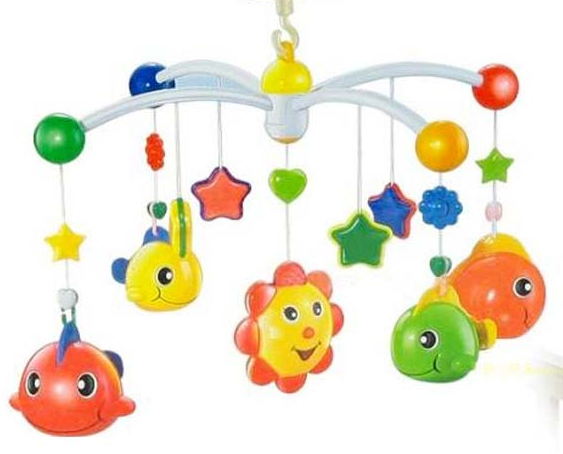 Overarching principle 2
Pain severity
Inflammation and joint damage
Neurophysiological processes
Physical (dis)ability
Psychological vulnerabilities and resilience
Social factors
Sleep quality
Obesity
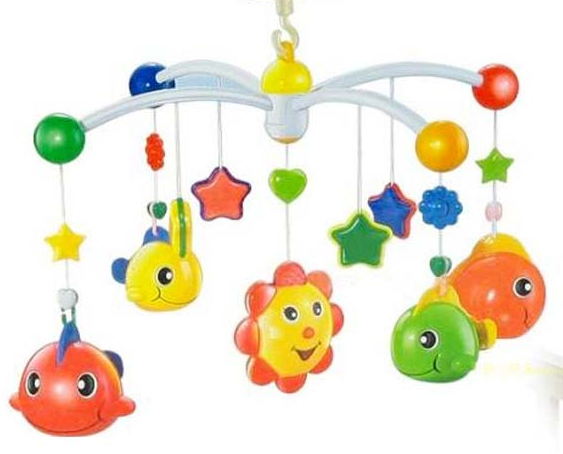 Overarching principle 3
The health professional has basic knowledge of the pathology, treatment, and sequelae of inflammatory arthritis and osteoarthritis.
Overarching principle 4
The health professional is able to differentiate between localized and “centralized” pain and is aware that these types of pain may coexist.
Overarching principles
level of agreement 
(0 = completely disagree, 10 = completey agree)
9.9
Patient-centered framework
b. Knowledge of inflammatory
    arthritis and osteoarthritis
9.8
c. Differentiate localized and 
    generalized pain
8.9
9.7
d. Biopsychosocial perspective
Overarching principles
Patient-centered framework
Biopsychosocial perspective
Knowledge of inflammatory arthritis and osteoarthritis
Differentiate localized and generalized pain
Assessment
Patients’ needs, preferences, priorities
Pain characteristics
Previous and ongoing pain treatments
Inflammation and joint damage
Pain-related (biopsychosocial) factors that might need attention
Management
Personalized pain management plan including one or more management options 
(shared decision making, stepped approach)
Education
Management options
Multidisciplinary treatment
Physical activity and exercise
Aids and assistive devices
Psychological and social interventions
Sleep
hygiene
practices
Weight management
Pharmacol. & joint-specific management
Assessment 1
Use a patient-centered approach to assess…
Patient’s needs, preferences, and priorities regarding pain management 
Patient’s priority activities, values and goals in daily life.
?
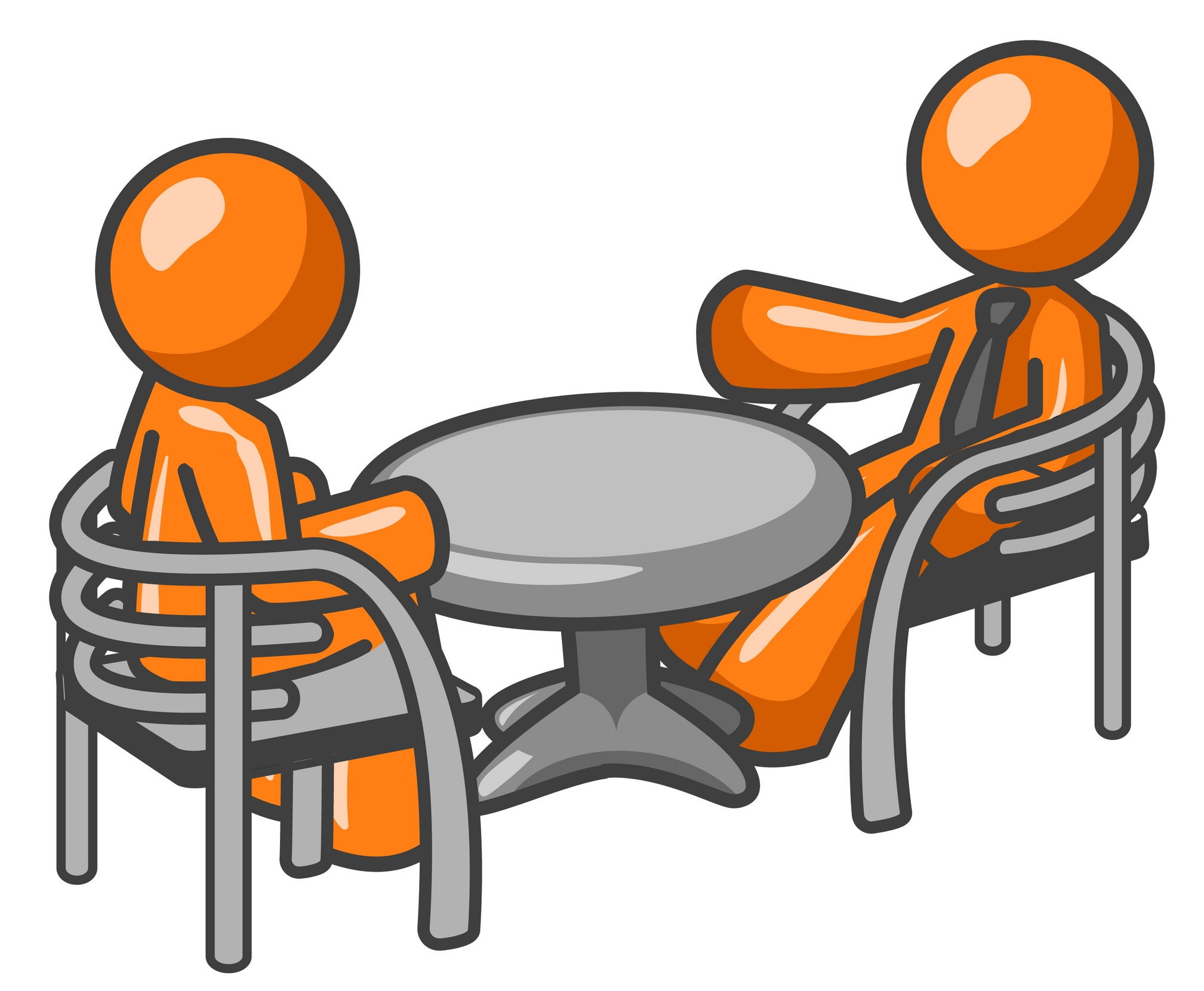 Assessment 2
Use a patient-centered approach to assess…
…the patient’s pain characteristics including intensity, type, spread, and quality.
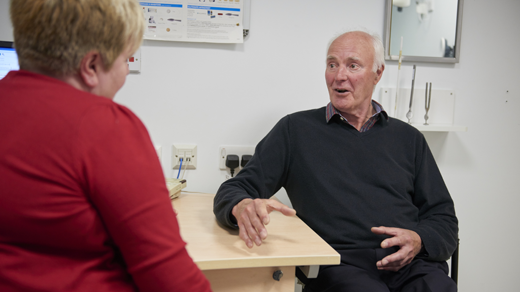 Assessment 3

Use a patient-centered approach to assess…
…previous and ongoing pain treatments and the efficacy of these treatments
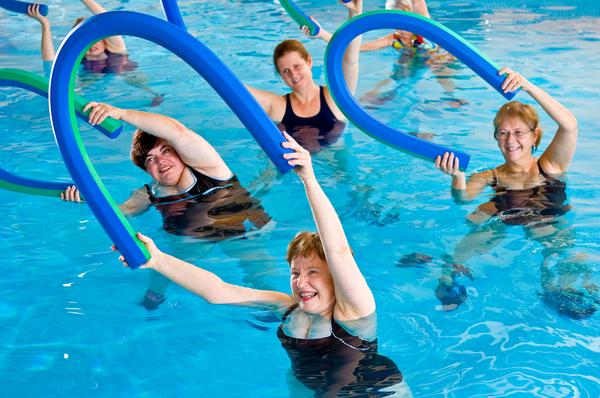 Assessment 4
Use a patient-centered approach to assess…
…current inflammation and joint damage as sources of pain, and whether these are adequately treated.
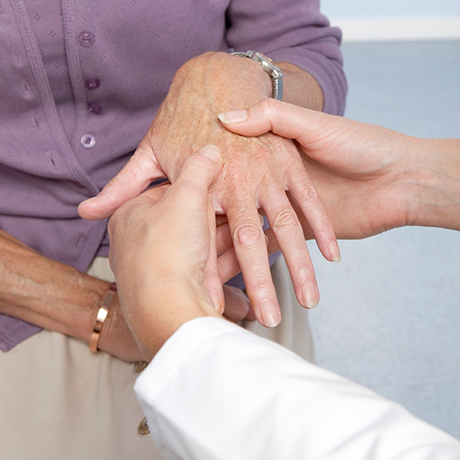 Assessment 5
Use a patient-centered approach to assess pain-related (biopsychosocial) factors that may be important:
the nature and extent of pain-related disability.
beliefs and emotions about pain and pain-related disability. 
social influences related to pain and its consequences.
sleep problems.
obesity.
Assessment: level of agreement
(0=completely disagree, 10 = completey agree)
9.7
Patient’s needs, preferences,
     priorities
9.2
b. Pain characteristics
9.2
c. Previous and ongoing
    treatments
9.1
d. Inflammation and joint damage
9.8
e. Pain-related components
Overarching principles
Patient-centered framework
Biopsychosocial perspective
Knowledge of inflammatory arthritis and osteoarthritis
Differentiate localized and generalized pain
Assessment
Patients’ needs, preferences, priorities
Pain characteristics
Previous and ongoing pain treatments
Inflammation and joint damage
Pain-related (biopsychosocial) factors that might need attention
Management
Personalized pain management plan including one or more management options 
(shared decision making, stepped approach)
Education
Management options
Multidisciplinary treatment
Physical activity and exercise
Aids and assistive devices
Psychological and social interventions
Sleep
hygiene
practices
Weight management
Pharmacol. & joint-specific management
Management recommendation 1
Personalized management plan
Guided by the 1) expressed needs of the patient and 2) the health professional’s assessment and 3) taking into account evidence-based treatment options…
...through shared decision making…
…the patient should receive a personalized management plan… 
…with the aim of reducing pain and pain-related distress and improving pain-related function and participation in daily life. 
(continued on next slide…)
Management recommendation 1
Management plan
Management starts with an explanation of the biopsychosocial nature of pain. 
Self-management support includes education (open discussion, providing brochures or links to online resources, encouragement to stay active, sleep hygiene behaviors, and so on).
Treatment may include referral to a specialist, monotherapy or multidisciplinary treatment (in a stepped-care approach).
Specifically it may include referral to five (or more) treatment options that are shown now.
Management option 1
Physical activity and exercise
If the patient is not able to initiate physical activity and exercises without help, then discuss the possibility for supervised graded physical exercise or strength training. 

If psychosocial factors such as fear of movement or catastrophizing cognitions underlie a disabled, sedentary lifestyle, consider a multidisciplinary intervention including cognitive-behavioral management.
Management option 2
Aids and Assistive devices
The occupational therapist can:
offer education about appropriate ways to use joints and ergonomic principles,
appraise the need for the use of an aid or assistive device,
give advice about how to acquire it,
fit the customized aid to the patient,
offer training in the use of it,
refer to the appropriate specialist who will do this, e.g., orthopedic shoemaker.
Management option 3
Psychological and social interventions
If there are indications that social variables or psychological vulnerabilities interfere with effective pain management and functional status…
…then discuss (depending on the severity) reference to a psychologist, social worker, self-management support program, cognitive-behavioral intervention, or multidisciplinary treatment. 
In case of psychopathology (e.g., depression and anxiety) discuss treatment options with patient’s primary care physician.
Management option 4
Sleep hygiene practices
If sleep is disturbed:
inquire about causes (e.g., pain, enduring worrying, unfavorable sleeping habits)
offer basic advice on sleep hygiene practices. 

If sleep remains (severely) disturbed:
refer to a therapist or program aimed at restoring sleep, or to a specialized sleep clinic.
Management option 5
Weight management
If (morbid) obesity is an interfering factor, discuss this with the patient and signpost appropriate specialized weight management support 

e.g., dietician, community lifestyle services, 
bariatric clinic/surgery.
Management option 6
Pharmacological pain management
Pharmacological and joint-specific treatment options are summarized and updated in existing eular recommendations
Management
level of agreement, effect on pain, GRADE (level of quality)
9.6
Personalized plan
Unkown
9.3
Education
Unclear ⊕ ⊕
Multidisciplinary 
   treatment
9.6
Unkown
High ⊕⊕⊕⊕, Moderate ⊕⊕⊕, Low ⊕⊕, Very low ⊕
Management
level of agreement, effect on pain, GRADE (level of quality)
Unclear/good ⊕⊕⊕
9.8
Physical activity/exercise
8.1
Aids/assistive devices
Unclear/good ⊕⊕
9.1
Psychological/social
Good ⊕⊕⊕
8.4
Sleep hygiene practices
Unclear
8.2
Weight management
Good ⊕⊕
High ⊕⊕⊕⊕, Moderate ⊕⊕⊕, Low ⊕⊕, Very low ⊕
Summary
The benefits of the health professional approach to pain management for people with inflammatory arthritis (IA)* and osteoarthritis (OA) are supported by 184 systematic reviews.
The task force emphasized the importance for the health professional to adopt a patient-centered framework within a biopsychosocial perspective, to have sufficient  knowledge of IA and OA pathogenesis, and the  ability to differentiate localized and generalized pain.
The assessment of patient needs, preferences and priorities; pain characteristics; previous and ongoing pain treatments; inflammation and joint damage; and psychological and other pain-related factors was deemed important.
Guided by expressed needs of the patient, the health professional’s assessment, and taking into account evidence-based treatment options, pain management typically includes education possibly complemented by physical activity and exercise, aids and assistive devices, psychological and social interventions, sleep hygiene education, weight management, pharmacological and joint-specific treatment options, and interdisciplinary pain management.
Overarching principles
Patient-centered framework
Biopsychosocial perspective
Knowledge of inflammatory arthritis and osteoarthritis
Differentiate localized and generalized pain
Assessment
Patients’ needs, preferences, priorities
Pain characteristics
Previous and ongoing pain treatments
Inflammation and joint damage
Pain-related (biopsychosocial) factors that might need attention
Management
Personalized pain management plan including one or more management options 
(shared decision making, stepped approach)
Education
Management options
Multidisciplinary treatment
Physical activity and exercise
Aids and assistive devices
Psychological and social interventions
Sleep
hygiene
practices
Weight management
Pharmacol. & joint-specific management
Thanks for your attention
Thanks for your attention
Thanks for your attention
Thanks for your attention
Thanks for your attention
Thanks for your attention
Thanks for your attention
Thanks for your attention
Thanks for your attention
Thanks for your attention
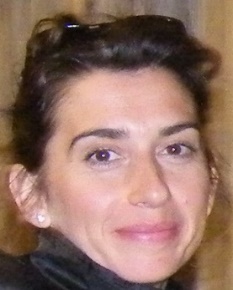 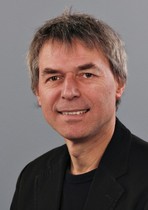 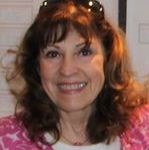 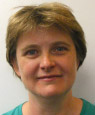 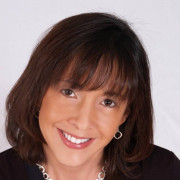 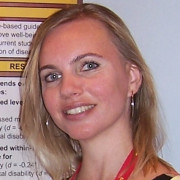 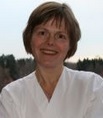 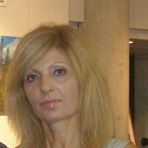 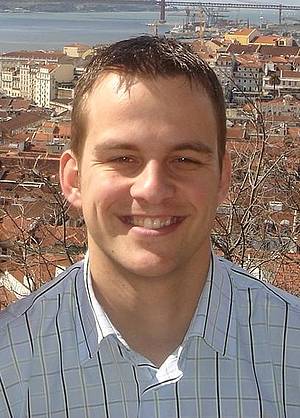 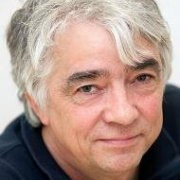 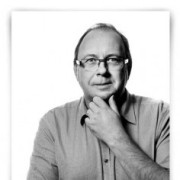 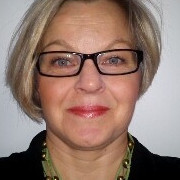 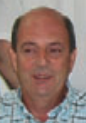 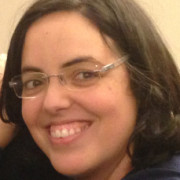 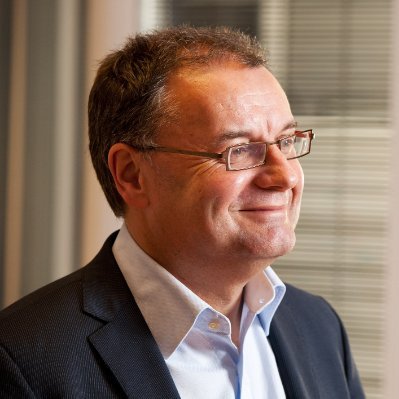 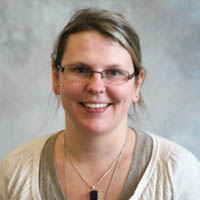 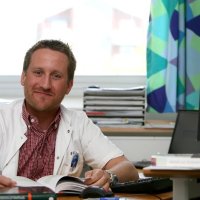 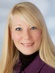